opereta
Martina Mostečak 8.a
OPERETA
OPERETA je glazbeno-scenska vrsta vedrog sadržaja i zabavnog ugođaja
U 18. stoljeću naziv opereta označava kraću operu,a tek u 19.stoljeću dobiva današnje značenje
Strukturu operete čine uvertira i činovi
Sastoji se od niza arija,dueta,terceta,kvarteta,zborskih i baletnih brojeva
Operetni orkestar znatno je manji od opernog;glazbeno i tematski puno je jednostavnija od opere
Glazba u opereti je u osnovi zabavna glazba 19. i 20.stoljeća
U opereti važnu ulogu ima ples(valcer,polka,čardaš,Can-Can)
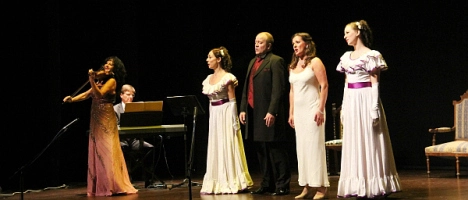 Opereta ŠIŠMIŠ prvi je puta izvedena 1874.godine i predstavlja vrhunac zlatnog doba operete u Beču

ČARDAŠ je mađarski ples brzog tempa s polaganim uvodom
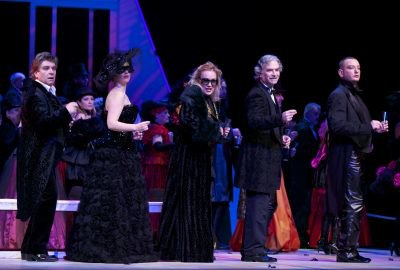 U hrvatskoj su najpoznatiji operetni skladatelji IVAN ZAJC,SREĆKO ALBINI i IVO TIJARDOVIĆ.
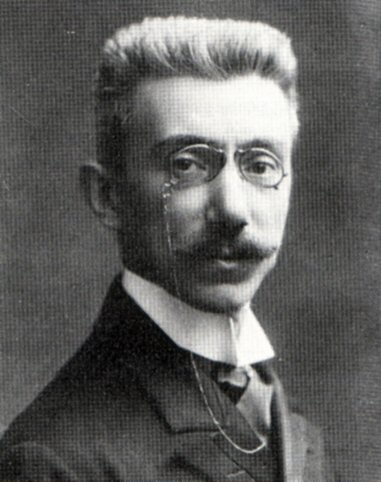 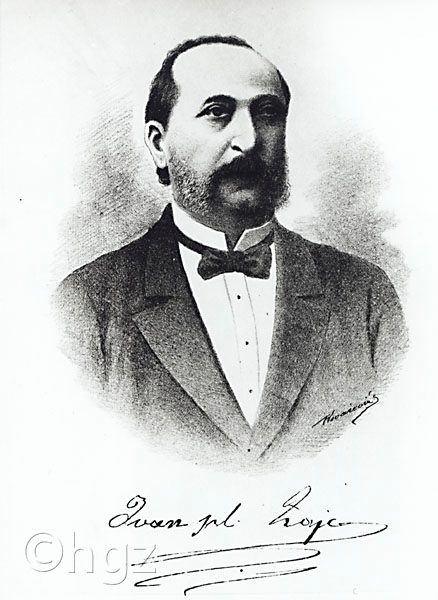 OPERETA MALA FLORAMYEIVE  TIJARDOVIĆA
To je djelo s puno smijeha i veselja karakterističnog za karneval
Djelo obiluje osjećajnim ljubavnim i šaljivim pjesmama mediteranskog ugođaja
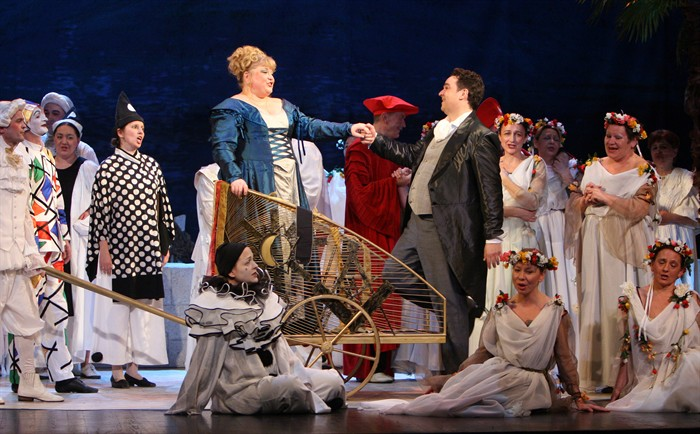 HVALA!!!